Panorama competitivo offline centroEne-Sep 2024, cifras en dólares
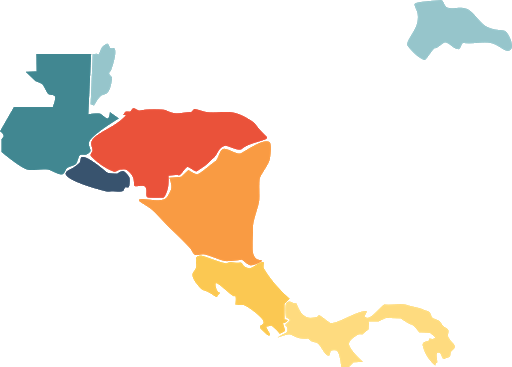 HN
$4.5M, 41%+ vs 2023
20 marcas activas
74% de inversión en TV
25% Radio
Principal competidor:
Gripex Plus – 18% share
73% TV abierta
23% Radio
4% OOH
Alineación
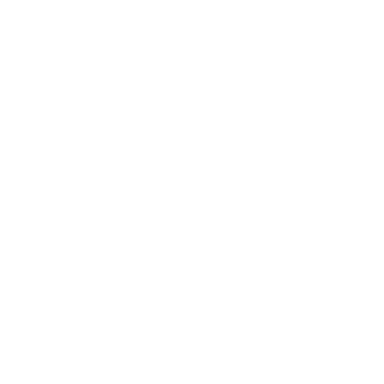 Fuente: Estudios locales
1
[Speaker Notes: BO]
Tabcin
Blueprint 2025
Centro
24/OCT/24
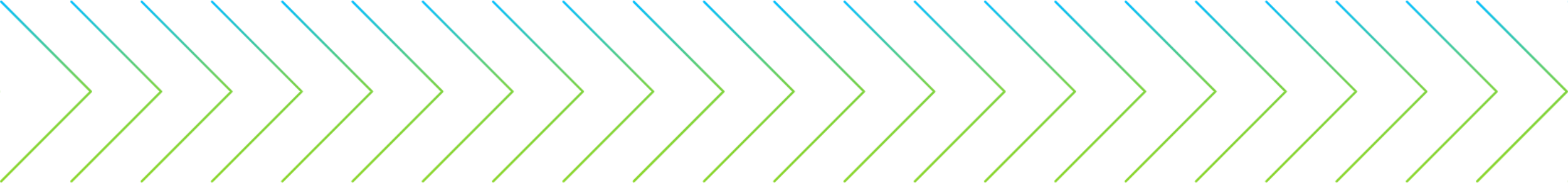 MEDIA MIX
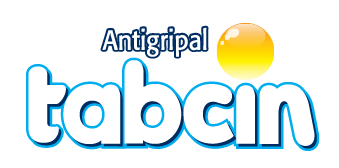 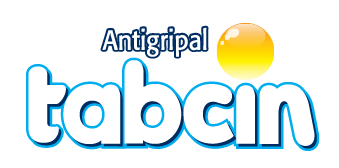 NOCHE
GRIPE Y TOS
14%-
Activación
35%-
2023

2024

2025
2023

2024

2025
Source:
3
MEDIA MIX
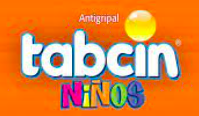 38%-
Activación
40%-
2023

2024

2025
Source:
4
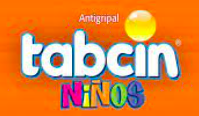 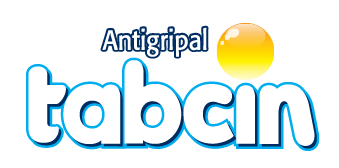 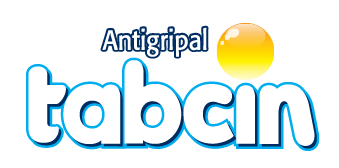 2025 ROAD MAP
GRIPE Y TOS
NOCHE
Patrocinio el clima
Programacion regular
Activación
Source:
5
Curvas de alcanceTV, P18a44
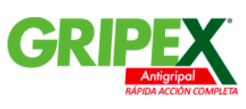 Anunciante de la competencia con mayor actividad:
Uso de TV abierta + TV Paga
Kpi´s en mes bajo: 458 Trp´s 
Kpi´s en meses altos: 667 Trp´s  
Duración de spot: 20ss
Activación
Canales
Resultados
Trp’s
Temporada lluvia
Temporada lluvia
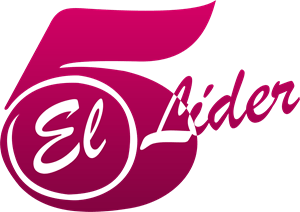 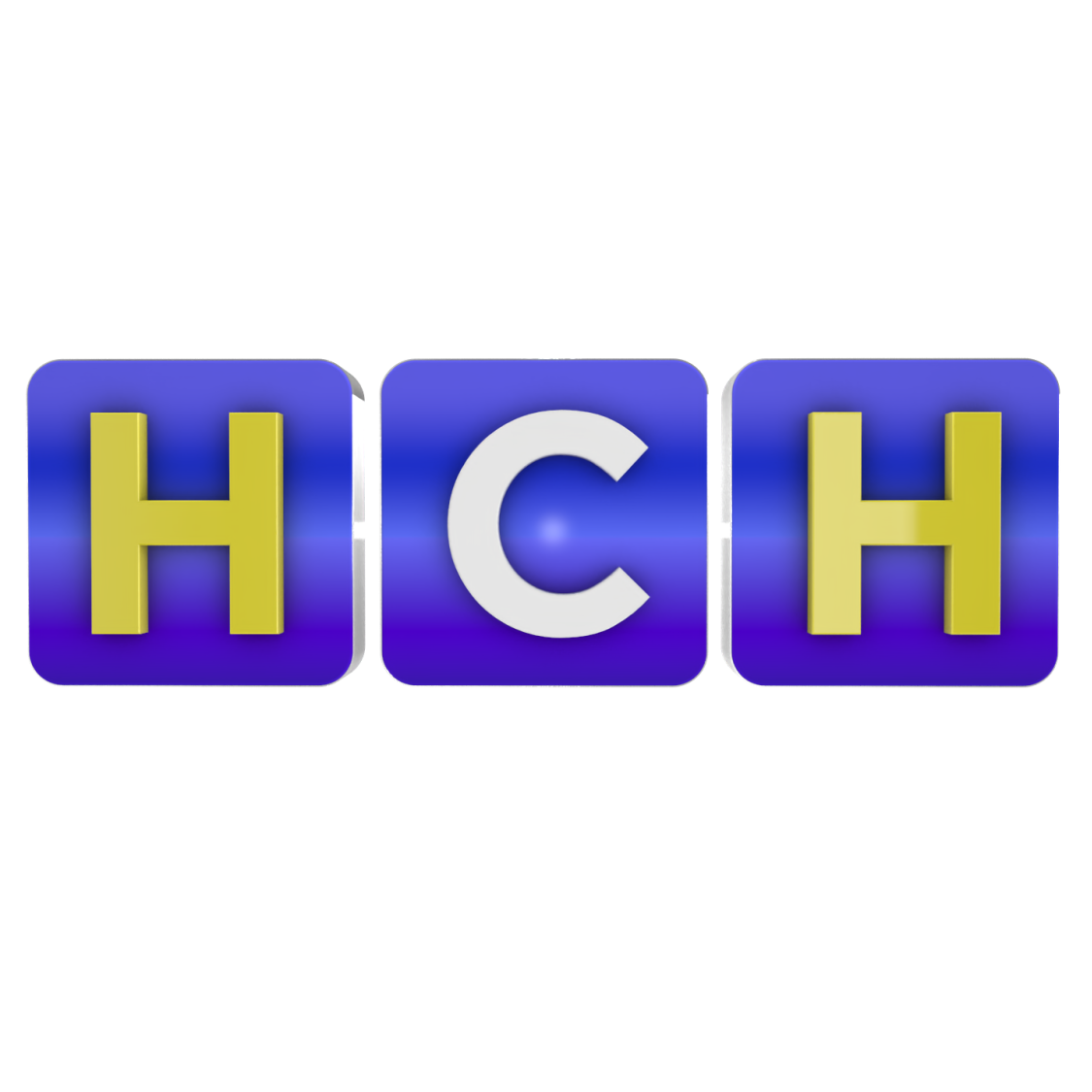 6
TelevisiónPatrocinio de El clima
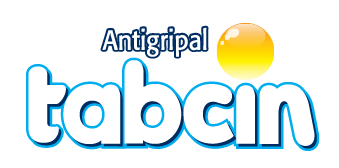 GRIPE Y TOS
Racional
Táctico
Activación
Patrocinio de El Clima en HCH Matutino, espacio de noticias ubicado en el primer lugar
Permanencia del patrocinio durante todo el año.
El 60% de la pauta en TV de la categoria de antigripales se concentra en el canal HCH.
Patrocinio del clima, en este Canal ayuda a incrementar la visibilidad de la marca y contrarresta la competencia.
Observaciones : HCH Es un catal orientado al segmento popular de 18 a 60 año. Con el 70% de su programación enfocado en noticias
7
TelevisiónPatrocinio en La Voz del Pueblo
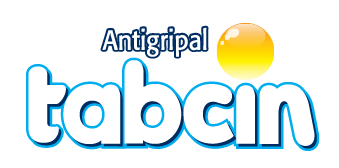 NOCHE
Racional
Táctico
Activación
Se recomienda un espacio en el que los presentadores salgan a la calle a ofrecer el producto acercando la marca a los consumidores y creando un vínculo emocional fuerte, fomenta la interacción creando  cercanía y confianza,.
Patrocinio del segmento “La Voz del Pueblo” en la Revista Que Viva La Vida de HCH
8
TelevisiónPatrocinio Eventos
Racional
Táctico
Activación
Se busca  tener presencia en uno de los festivales más importantes del país, donde se concentra un alto tráfico de personas y que se realiza en un mes en donde la temporada de lluvia es fuerte. 
Estos eventos son oportunidades ideales para interactuar con el público, aumentar la visibilidad de la marca y generar conexiones significativas con los consumidores.
Alianza con uno de los canales de televisión que patrocinan estos tipos de eventos y que son transmitidos a nivel nacional : Canal 5 , HCH
Brandeo de la marca regalando sombrillas a los asistentes

CARNAVAL DE TEGUCIGALPA - SEPT
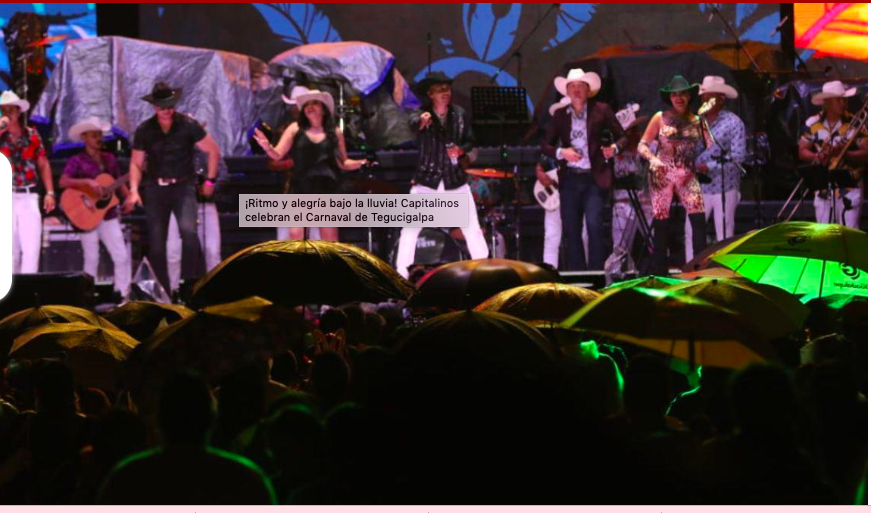 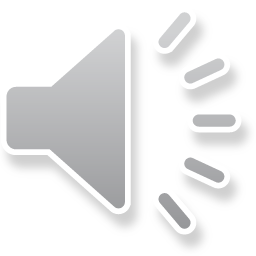 Observaciones : HCH y TVC son las empresas televisivas que patrocinan los festivales/carnavales, con la participación de artistas internaciones .
9
TelevisiónSplit de pantalla
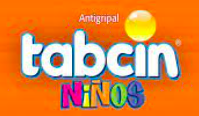 Racional
Táctico
Activación
Split de pantalla en la revista matutina Las Mañanas del 5,
Recomendación del producto a través de un formato que nos permite maximizar el impacto visual, mostrando los beneficios  y recomendaciones de la marca, ademås,  es una estrategia visualmente atráctiva.
Observaciones: LAS MAÑANAS DEL 5, es una revista matutina que se transmite de lunes a Viernes de 9 a 12 AM, con audiencia familiar pero con enfoque en mujeres de 25 a 55 años, amas de casa
10
TelevisiónCapsulas Cipotes
Bonificación
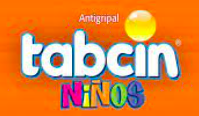 Racional
Táctico
Activación
Cápsulas Cipotes a transmitirse en forma simultánea en dos canales de Televicentro, en horario prime (7:00 PM) y de lunes a domingo,
Es un storytelling que nos permite  conectar emocionalmente con los padres al mismo tiempo que es divertido y educativo para los niños.
Observaciones: Esta capsula se trasnmite previo a las novelas de Canal 5 y de Canal 7 por lo que acapara la audiencia Amas de Casa que se prestan a llevar a la cama a sus niños. Se propone cambiar la narrativa de la historia para variar respecto a la que hemos contado.
11
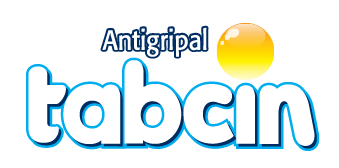 RadioSegmento/patrocinio
GRIPE Y TOS
Racional
Táctico
Activación
Participación en programas juveniles con un lenguaje coloquial y relajado, utilizando escenarios de su vida cotidiana :escuela, Universidad, trabajo o el deporte, pero que debido a un resfriado o gripe, se sienten mal y no pueden cumplir con sus obligaciones y cómo TABCIN les ayuda a recuperarse rápidamente
Participación en los morning show de las emisoras juveniles, que nos permita hacer contenido dinámico  a través de menciones expotáneas, hablando de testimoniales reales con los jóvenes :
Ejemplo: "A mí me pasó el año pasado: estaba a mitad de los exámenes y no podía quedarme en casa con gripe. ¡Tomé Tabcin GyT] y me sentí mejor en horas! Así que, este año, ya estoy preparado."
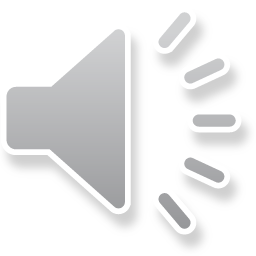 Observaciones : Emisoras orientadas al segmento 18 a 35 años
12
ExterioresPantallas digitales
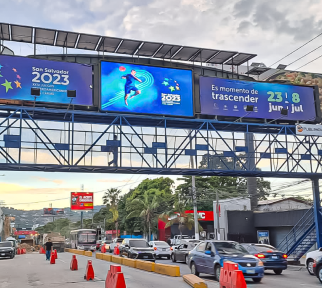 Racional
Táctico
Activación
Apoyo con exteriores en situaciones y/o períodos de alta demanda del producto :
Temporada de lluvia
Circuito de pantallas digitales en pasarelas o puentes peatonales, con enfoque en ubicaciones cercanas a universidades y centros comerciales.
6 pantallas por cada flight.
Observaciones : Propuesta en base a alcance (mas ubicaciones)
13
DigitalNon-programmatic
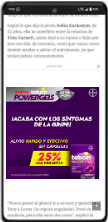 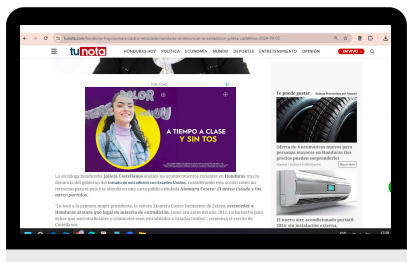 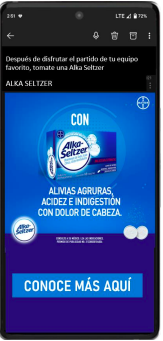 Activación
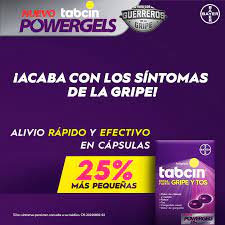 BANNERS WEB
BANNERS WEB
E-mail Mk
imrpesiones de banners que se ejecutaran en www.deportestvc. buscando promover el clima patrocinando por tabcin previo a cada partido
Impresiones de banners que de ejecutaran en los portales web de contenido noticioso de tvc
E-mail marketing a envirase a la base de datos de tunota.com (base 25,000)
14
DigitalInfluencers
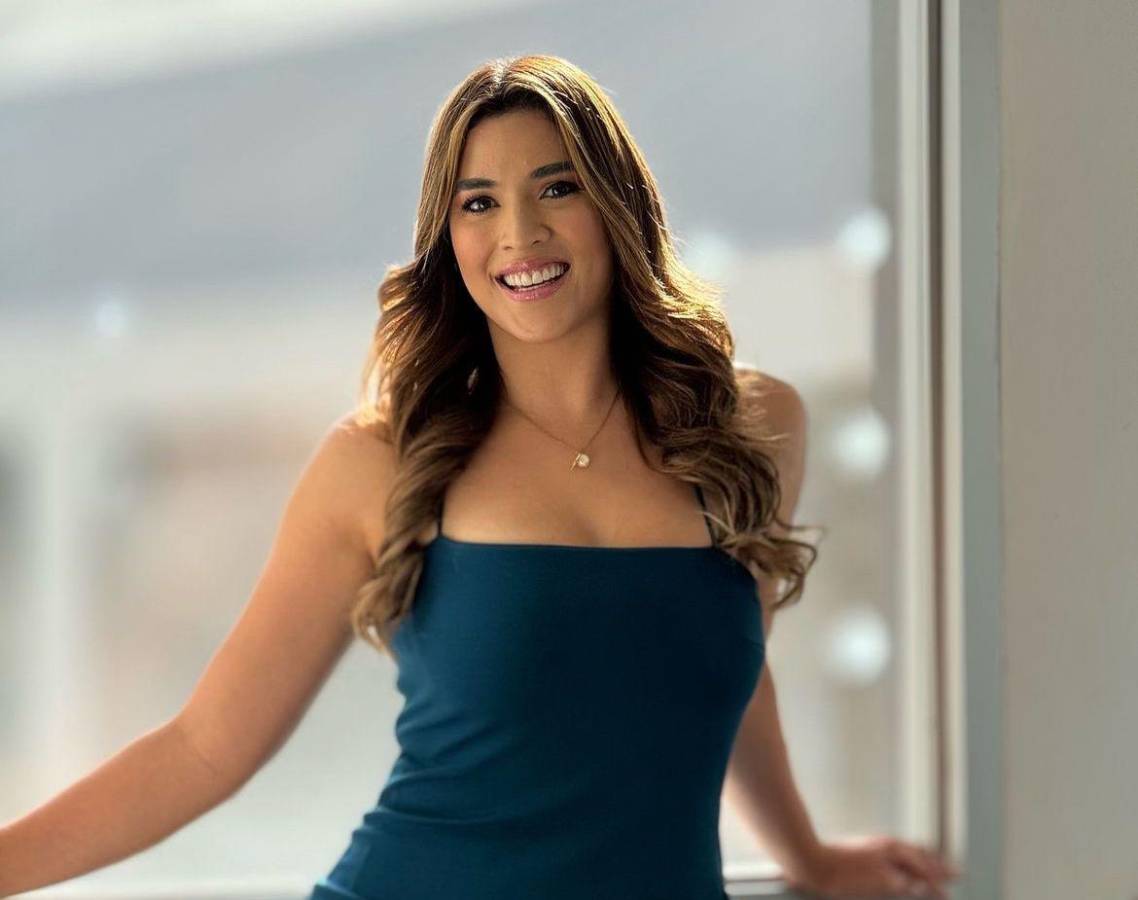 Activación
JEAN PAUL
CAROLINA LANZA
LUCIA ZUNIGA
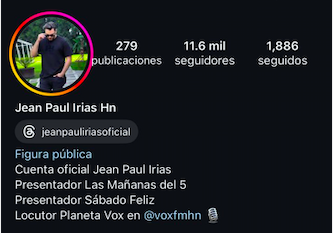 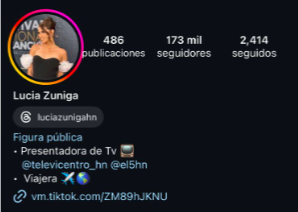 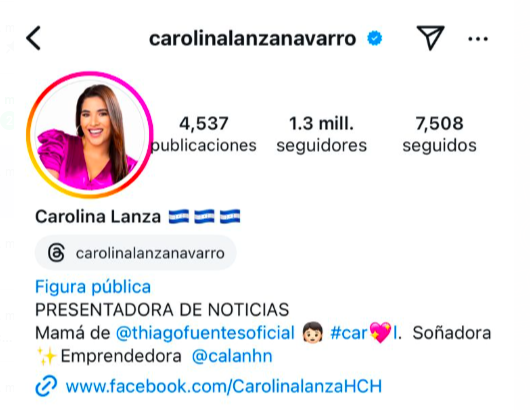 15
FUERA DE PRESUPUESTO
TelevisiónDeportes : Patrocinio de “El estado del tiempo”
Racional
Táctico
Activación
Los partidos de la Liga Nacional atraen a una gran audiencia que incluye diferentes segmentos de edad y perfiles demográficos, lo que asegura que el mensaje llegue a un público amplio.
Patrocinio del Estado del Tiempo previo a las transmisiones deportivas, lo que permite incorporar el mensaje de manera fluida y sin interrumpir la experiencia del espectador.
Mención Sugerida:
Aunque el clima cambie, la pasión por la Liga Nacional sigue. Tabcin alivio rápido y efectivo de los síntomas de la gripe…
Observaciones : Los partidos de Liga Nacional son transmitidos exclusivamente por TVC Deportes.  Asegurar la participación de los Encuentros clásicos de Liga Nacional
16
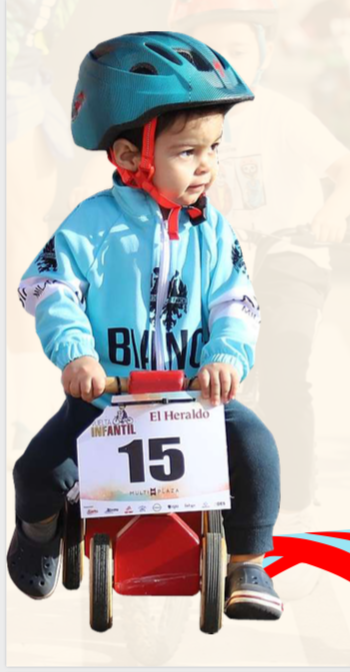 FUERA DE PRESUPUESTO
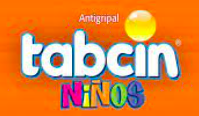 BTLVuelta ciclística infantile – El Heraldo
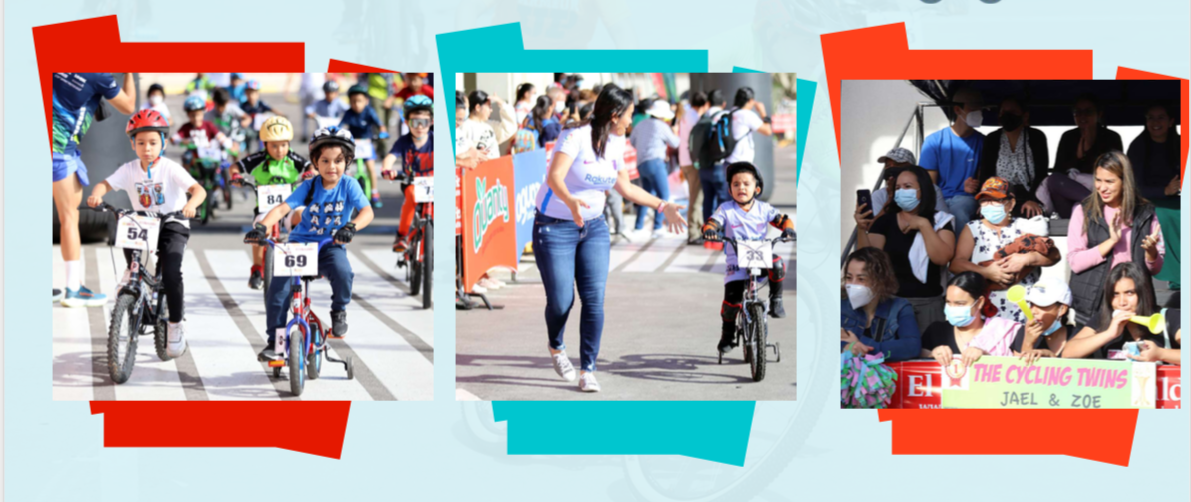 Activación
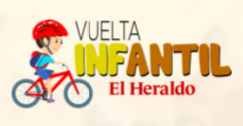 Es un espacio pensado y creado para la familia. Participan aproximadamente 250 niños en 4 categorias : 2-4 años, 5- 6 años , 7-8 años y de 8-10 ˙años. 
Se realiza en el estacionamiento de un centro comercial  y se congregan aproxidamente 200 familas.  
El evento se desarrolla en el mes de Octubre.
17